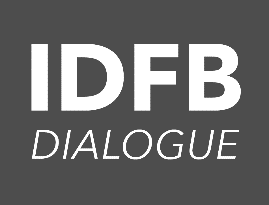 Interface Dialogue Finance and Biodiversity
Roadmap to COP15
Upcoming Reports: Roadmap to COP15
In the run up to COP15, there are a number of upcoming reports will be released, including:
On September 20th 2022, a collection of CEOs on behalf of the Finance for Biodiversity (FfB) Pledge sent a letter to call on the Coalition of Finance Ministers for Climate Action to support the alignment of financial flows as a policy aim and to signal to governments that this remains a critical issue

The UNEP FI & OECD are expected to soon publish their reports on Trends of Finance for Nature

Nature Finance (previously known as Finance for Biodiversity/F4B) continues to work on developing the Global Alignment Index dashboard & policy recommendations report

For further reading, please refer to the resources available via the IDFB website: https://www.idfb-dialogue.org/index.php/resources/
Upcoming Events: Roadmap to COP15
In the run up to COP15, there are a number of interesting events, including:
De Nederlandsche Bank (DNB) and Official Monetary & Financial Institutions Forum (OMFIF) will host a conference on September 29th 2022 on the relevance of biodiversity loss for the financial system and financial stability, and the role of public and private finance in biodiversity preservation.  
The OECD will host a Green Finance and Investment Forum on October 5th 2022 for key policy makers and important public and private actors to discuss green & sustainable finance issues.

The UNEP-FI will host a roundtable on “Transforming Finance, Accelerating Change” from October 10th – 14th 2022, addressing issues such as portfolio alignment, adaptation, impact management, and the connections between the finance sector & real economy. 

To learn more about other interesting events in the lead up to COP15, please consult the IDFB Roadmap: https://www.idfb-dialogue.org/index.php/roadmap/
Timeline for the Finding Common Ground on the Alignment of all Financial Flows paper
The second draft of the paper is on October 5th

During the 12th meeting of the IDFB, an update on the most recent draft of the common ground paper will be shared with participants. Following this session, the paper will again be shared with knowledge partners and IDFB members, who are invited to further provide any feedback, comments, or additional relevant materials they may wish to be showcased in this paper. The second draft is expected October 5th.
Writing of the first draft of the Common Ground paper 

The IDFB begins to work on the development of the common ground paper, based on the exchanges and best practices that the participants of the IDFB have shared throughout the different sessions regarding the aligning finance and biodiversity.
Towards COP15 in Montreal

The IDFB will use the Common Ground paper as a basis for the Biodiversity and Finance day during COP15 that it will engage in organising with the CBD secretariat and other relevant stakeholders.
September 2022
December 2022
October 2022
June - August 2022
November 2022
The first draft of the Common Ground paper is shared with knowledge partners & IDFB participants

The first draft was shared with all IDFB members following the 11th session of the IDFB. In the weeks following, members and knowledge partners have provided much appreciated inputs and feedback to help improve and strengthen the paper. The IDFB team continues to work on integrating this feedback in September and creating a second draft to share following the IDFB 12.
Finalization of the Common Ground paper

The IDFB will integrate any final feedback provided by knowledge partners and IDFB members, and will incorporate any new initiative developments, papers and reports that have been released in the meantime into the paper. Members and knowledge partners will have October and November to provide this feedback. The final draft of the Common Ground paper can then be shared with the members of the IDFB at the 14th IDFB session in November 2022.